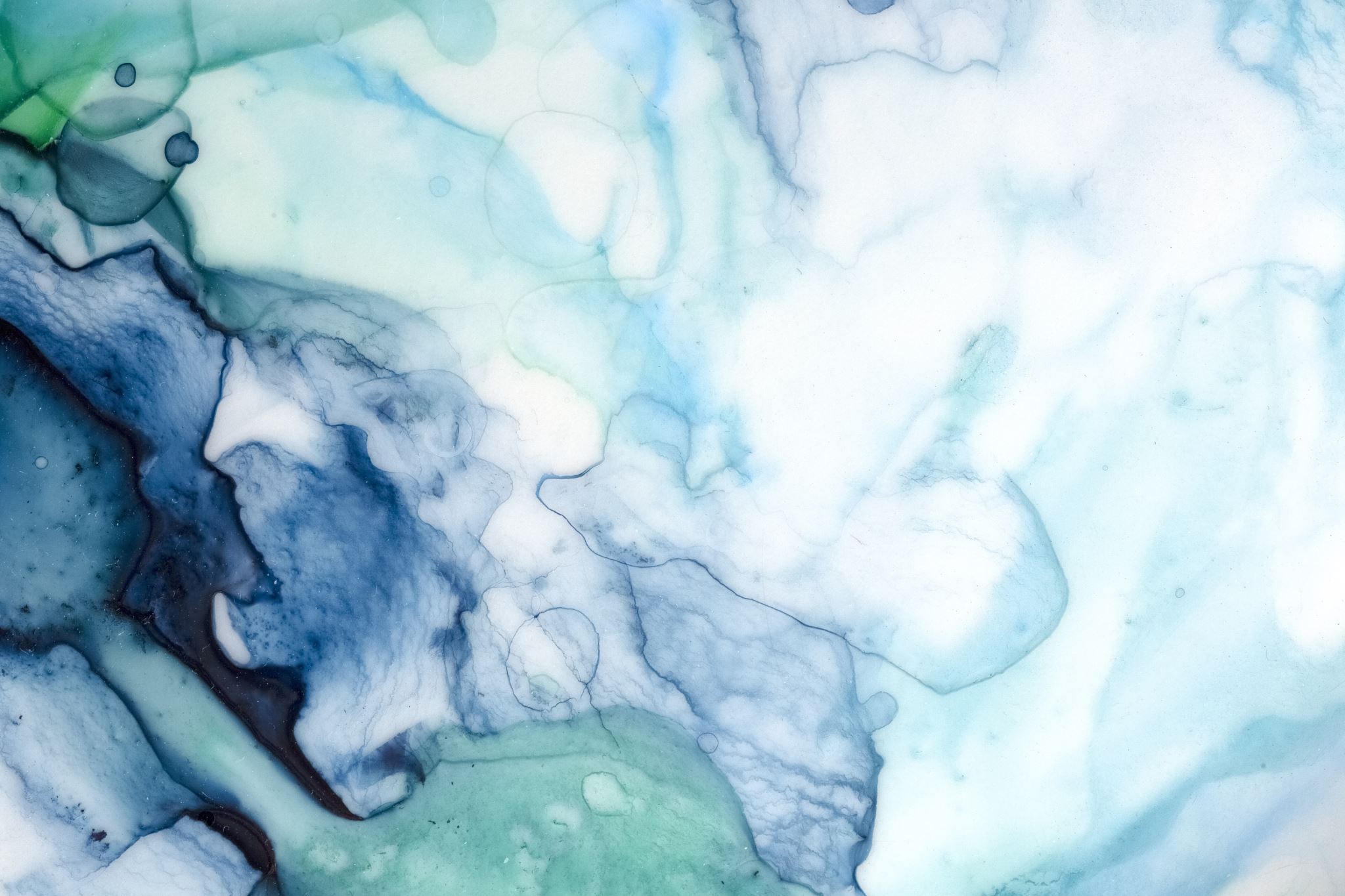 2023 pindala ja loomatoetuste taotlemine konsulendi pilgu läbi
Olavy Sülla 
56605964
olavy@nouanne.ee
17.11.2023
1
Millest räägin !
Olulised kuupäevad
Kevadel taotlemise kogemus
Suvised suhtlemised PRIAga
Sügisesed suhtlemised PRIAga
17.11.2023
2
Kuupäevad
Unustada kuupäevad. 
5 juuli  
20 august
17.11.2023
3
[Speaker Notes: püsirohumaa hekseldamise algus

niitmise ja/või  hekseldamise kohustuslik kuupäev]
Kuupäevad , mis tuleb meelde jätta.
15 juuni – Toetuse taotluse esitamise viimane kuupäev.  Oluline Taotlusel olevate kultuuride seis.
25 juuli - Mittetootlikel aladel ja elementidel on keelatud põllumajandustootmine, niitmine, hekseldamine ja taimekaitsevahendite kasutamine taotluse esitamise aasta 25. juulini. 
26 juuli - Kui haljasväetise sisse künni aastal külvatakse haljaskesale talivili, võib haljaskesa niita ja hekseldada enne 26. juulit.
17.11.2023
4
Kuupäevad mis tuleb meelde jätta .
15 august -  Taotleja esitab muudatused nende põldude piiride kohta, mille kohta ta taotleb põhisissetuleku toetust, hiljemalt taotluse esitamise aasta 15. augustiks.
15 oktoober - Lämmastikku siduvate põllumajanduskultuuride kasvualal on lubatud talivilja kasvatamine, mis peab olema rajatud hiljemalt taotluse esitamise aasta 15. oktoobriks. põllumaad, millel ei kasvatata talivilja, ei künta sisse enne 15. oktoobrit ega kasutata seal muid taimikut kahjustavaid mullaharimisviise.
1.November – Kuni 1. novembrini võib põllu pinda vähendada ja toetuse taotlemise märkeid eemaldada.
 1 november kuni 31 märts - Talviseks taimkatteks loetakse 1. novembrist kuni 31. märtsini põllumaal ja püsikultuuride alusel maal olevad põllumajanduskultuurid, sealhulgas vahekultuur, kõrretüü ja taimejäänused.
17.11.2023
5
[Speaker Notes: Taotleja esitab muudatused nende põldude piiride kohta, mille kohta ta taotleb lõikes 1 nimetatud ajavahemikul esitatud taotluse kohaselt põhisissetuleku toetust, hiljemalt taotluse esitamise aasta 15. augustiks 

Taotleja esitab komisjoni rakendusmääruse (EL) nr 2022/1173 artikli 7 lõike 1 punktide a ja c kohased taotluse muudatused hiljemalt taotluse esitamise aasta 1. novembriks.
a) sekkumiste puhul, mille suhtes kohaldatakse pinnaseiresüsteemi, igal ajal enne liikmesriigi määratavat tähtaega, mis peab olema hiljemalt 15 kalendripäeva enne kuupäeva, mil määruse (EL) 2021/2116 artikli 44 kohaselt tehakse
esimene osamakse või ettemakse. Muutmine või tagasivõtmine ei ole siiski lubatud mittevastavuste korral, mis on seotud selliste toetuskõlblikkuse tingimustega, mille täitmist ei ole võimalik jälgida, ning mis on ilmnenud muul viisil kui pinnaseiresüsteemi või halduskontrollide abil või pärast seda, kui toetusesaajat on teavitatud liikmesriigi kavatsusest teha kohapealne kontroll;
 c) muude sekkumiste puhul igal ajal enne liikmesriigi määratavat tähtaega, mis peab olema hiljemalt 15 kalendripäeva enne kuupäeva, mil määruse (EL) 2021/2116 artikli 44 kohaselt tehakse esimene osamakse või ettemakse. Muutmine
või tagasivõtmine ei ole aga lubatud pärast seda, kui toetusesaajat on teavitatud liikmesriigi kavatsusest teha kohapealne kontroll või kui toetusesaaja saab mittevastavusest teada ette teatamata kontrolli tulemusena. Siiski on lubatud muuta
või tagasi võtta osa, mida kohapealse kontrolli käigus tuvastatud mittevastavus ei mõjuta.]
Kevadise taotlemise kogemused
Taotlusvoor avanes alles 10 mail
Poollooduslikud kooslused eraldi kaardikihis pärandniitudena
Tingimuslikkuse HPK 8-1 mittetootvate alade nõue 4% . Nõude erisused.
Püsirohumaade ülesharimine ja mahetootjate erandi kaotamine. HPK 1
Talvise taimkatte 50% nõude täitmine  HPK 6
Veekaitsevööndid versus vooluvee puhverribad  HPK 4
Põldude joonistamise uued vahendid
Massiivi suuruste õigeaegne muutmine. 
Kolme aastase rohumaa mõiste muutumine mahetoetuse taotlemisel. 
Ökoteenuse toetuse põldude joonistamine.
17.11.2023
6
HPK 8.1 Põllumajandustootja jätab alljärgnevatel slaididel väljatoodud variantides 1, 2 või 3 sätestatud ulatuses tootmisest kõrvale järgmised maa-alad ja elemendid, mis asuvad tema põllumajandusliku majapidamise põllumaal või külgnevad sellega:
1) mitte - tootlik maa-ala: mustkesa, sööti jäetud maa ja haljaskesa haljasväetise sisse künniks; 
2) mitte - tootlik maa-ala: 6–12 meetri laiune rohumaariba ja  HPK 4 puhverriba;
3) Maastikuelemendid  määruse nr 68 § 6 lõigetes 1-4 ja 6-8 väljatoodud maastikuelemendid.
17.11.2023
7
HPK 6 Katmata mulla puudumine kõige kriitilisema(te)l perioodi(de)l
Põllumajandusliku majapidamise põllumaast ja püsikultuuride alusest maast peab vähemalt 50 protsenti olema talvise taimkatte all. Kui põllumajandusliku majapidamise põllumaast ja püsikultuuride alusest maast vähemalt 50 protsendil kasvatatakse köögivilja, puuvilja, marjakultuuri, lilli, maitse- ja ravimtaimi ning istikuid, peab põllumajandusliku majapidamise põllumaast ja püsikultuuride alusest maast vähemalt 30 protsenti olema talvise taimkatte all. Talviseks taimkatteks loetakse 1. novembrist kuni 31. märtsini põllumaal ja püsikultuuride alusel maal olevad põllumajanduskultuurid, sealhulgas vahekultuur, kõrretüü ja taimejäänused.
17.11.2023
8
HPK 4 Puhverribade rajamine vooluveekogude äärde
Vooluveekogu äärde tuleb jätta puhverriba, kus on keelatud väetist ja taimekaitsevahendeid kasutada. Puhverriba laius arvestatakse veeseaduse § 118 lõigetes 3 ja 4 sätestatud lähtejoonest. Puhverriba laius on vähemalt:
1) 1 meeter – alla 10-ruutkilomeetrise valgalaga peakraavil ja maaparandussüsteemi avatud eesvooluna kasutataval kraavil, kui nimetatud kraavi veekogutüüp on keskkonnaregistri Eesti looduse infosüsteemi andmetel peakraav või kraav.
Erandina on puhverriba laius 3 meetrit alla 10-ruutkilomeetrise valgalaga peakraavil ja maaparandussüsteemi avatud eesvooluna kasutataval kraavil, kui see asub vähemalt 10-protsendilise maapinna kaldega alal.
2) 10 meetrit – jõe, oja ja kanali puhul, mille veekogutüüp on Eesti looduse infosüsteemi andmete kohaselt jõgi, oja või kanal, ning üle 10-ruutkilomeetrise valgalaga peakraavil ja maaparandussüsteemi avatud eesvooluna kasutaval vooluveekogul.
17.11.2023
9
Suvised suhtlemised klientide ja  PRIAga
Üle taotlemine – taotluses olev pind kattub teise taotlusega
Aktiivne tootja ja noore põllumajandustootja tõendamine
Fotoseansid – PRIA fotode tegemise ülesanded
Nõuete kuupäevadest kinni pidamine
Suve teisel poolel 15 juuni kultuuri tõendamine
5 juuli ja 20 augustu kuupäevade küsimused
Seoses kuivaga heina ja silo tegemise lubatavuse küsimused
Põlluraamat
Mesilaste korjeala toetuse kontrollidest tulenevad küsimused
 ettevõtte üleandmise vormistamised
17.11.2023
10
Sügisesed suhtlemised klientide ja PRIAga
Kultuuride kindlaks tegemine – satelliidi piltidelt ei ole aru saada kultuur.
Põlluraamat , taimekaitsevahendid
Tingimuslikkuse 4% ja ökoala 6% parandamised
Koolitusnõude täitmine
Mullaproovid ( KSM , turvas, põhjavesi)
Põllumaade hooldamine / mittehooldamine – Põllumajandusmaa on toetusõiguslik , kui seal tegeletakse vähemalt igal teisel aastal asjakohaste tegevustega, mis välistavad ebasoovitava taimestiku ulatusliku levikut.
17.11.2023
11
Halduskaristused
[ÜL1]Võimalikud vahepealsed %-d?
17.11.2023
12
[ÜL1]Valdkonna mõiste kaobetkel on see sisestatud iga nõude juures nõuete halduses.
Halduskaristuste arvutamine
17.11.2023
13
Tänan kuulamast
17.11.2023
14